Escritorio
Aplicaciones
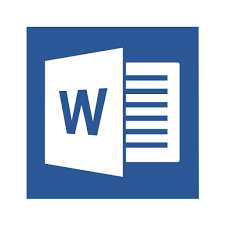 Microsoft Word
MICROSOFT WORD
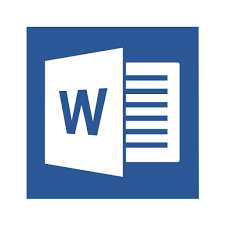 Noticia: “¿Qué significa Pandemia, y ¿cuáles son sus implicaciones de la Pandemia en el sistema educativo costarricense?”.
Tomando en cuenta, el tema anterior, realice la búsqueda de en noticia, a través de  los medios de comunicación colectiva: radio, televisión y periódicos.
Luego, ingrese  al procesador de Word.
Abra un nuevo document.
Guárdelo con la letra de su primer nombre seguido de la palabra textonoliterario.,
 ej: M_Texto-noliterario.doc
Mencione cinco aspectos importantes que plantea la noticia.
Tomando en cuenta esos cinco aspectos, construya un texto no literario, llamada: nota informativa.
Ingrese a las siguientes direcciones para que busque imágenes e ilustre su nota.

https://vilmanunez.com/listado-vectores-imagenes-fotos-gratis/
A continuación puede observar la forma en que se inserta imagenes en un texto.
INTRODUCIR IMÁGENES EN LOS TEXTOS
PROCESADOR-WORD
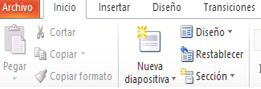 Ubíquese en la barra de tareas.
Seleccione Insertar.
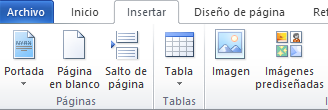 3. Dar un clic en imagen.
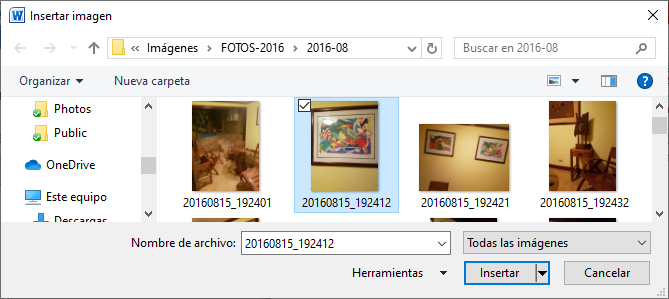 4. Da clic en Insertar .
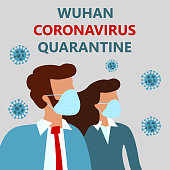 Sitios que nos permiten  tener acceso a recursos: fotografías, banner, entre otros y son  de dominio público.
Si desea accesar a otras imagenes que están en la red, puede accesar a las siguientes direcciones   desde un buscador, estos sitios son gratuitos.

https://biblioguias.unex.es/c.php?g=572083&p=3944583

https://vilmanunez.com/listado-vectores-imagenes-fotos-gratis/

https://es.wikipedia.org/wiki/B%C3%BAsqueda